ПРОЕКТНАЯ РАБОТА
ПО НАПРАВЛЕНИЮ «ТВОРЧЕСТВО (МОДЕЛИРОВАНИЕ)»
,
"ВОЗДУШНЫЙ ЗМЕЙ:
ОБЛАСТИ ПРАКТИЧЕСКОГО  ПРИМЕНЕНИЯ"
Выполнил Карманов Владислав,
 ученик 3 А класса МОУ-СОШ №17.
Клин, 2017
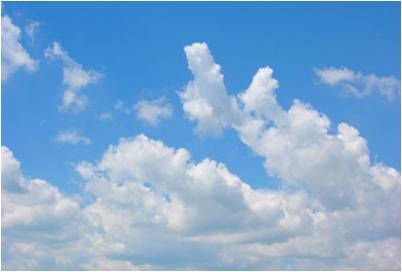 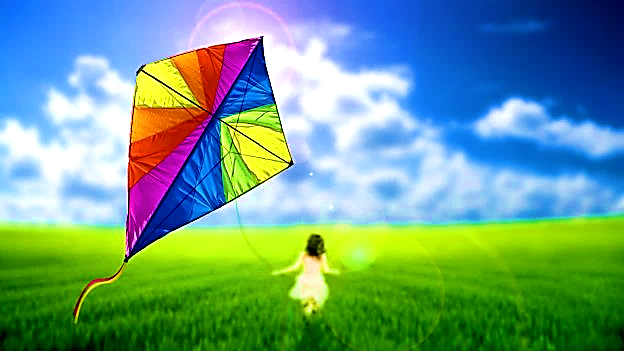 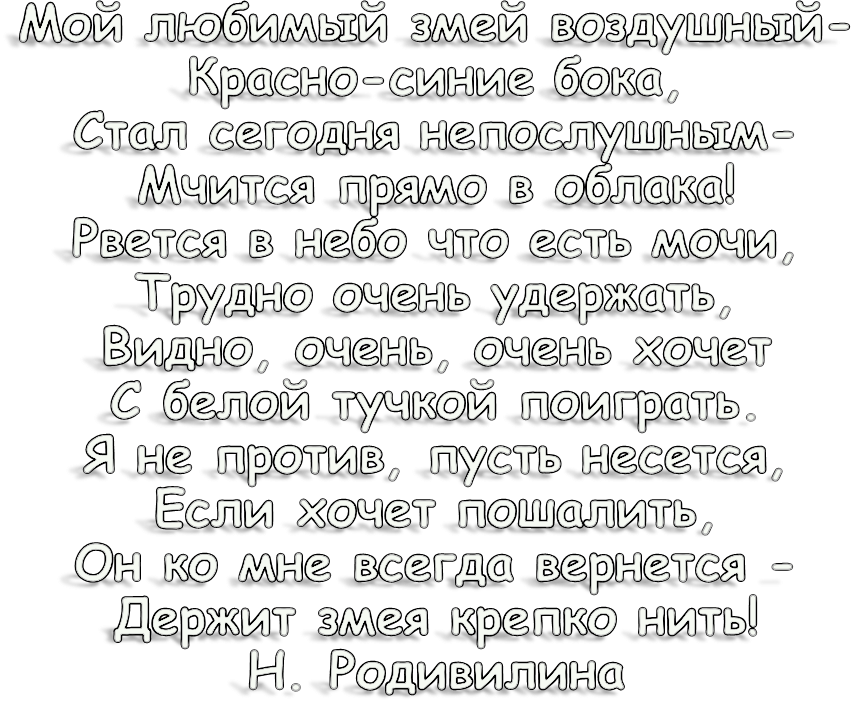 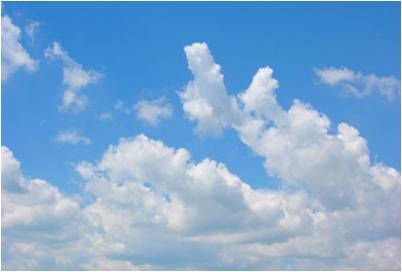 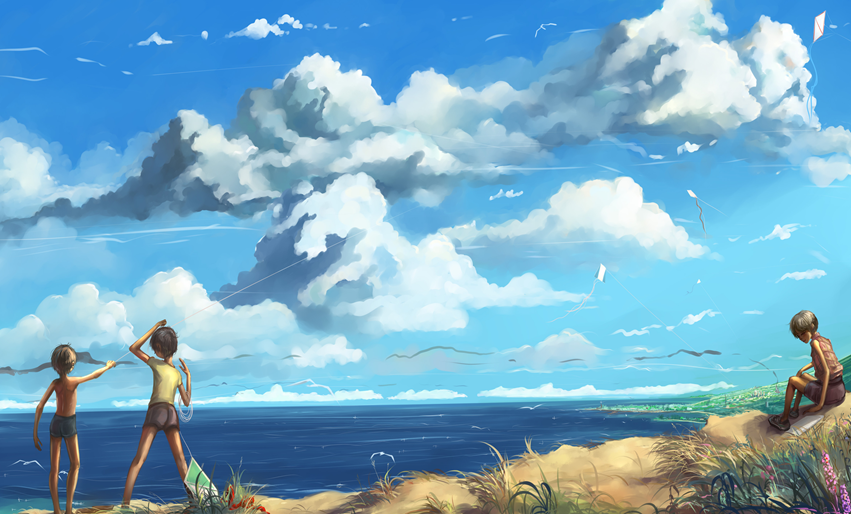 21 век - время стремительного роста науки и технологий. Все популярнее и нужнее становится изучение и разработка новых технологий, которые создаются на основе простых вещей, экономичных в использовании.
 С этой точки зрения нас и привлёк воздушный змей.
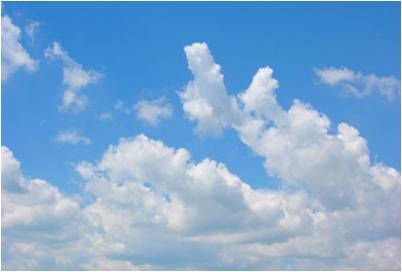 Воздушный змей – это…
но и
не только
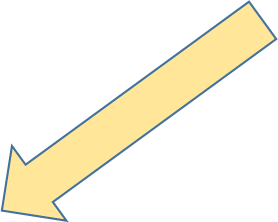 альтернативный источник солнечной энергии
детская забава
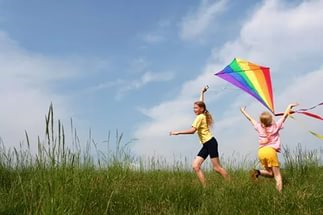 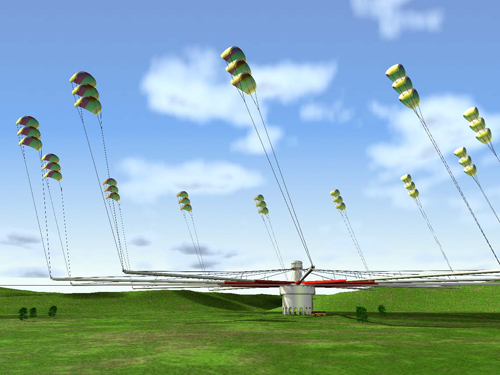 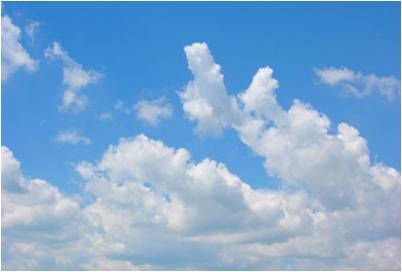 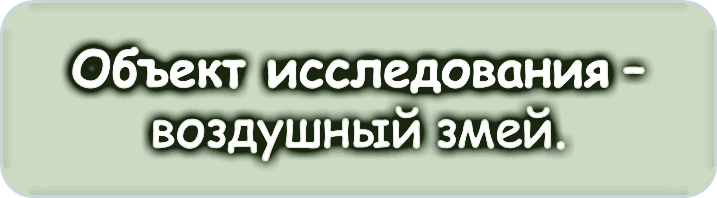 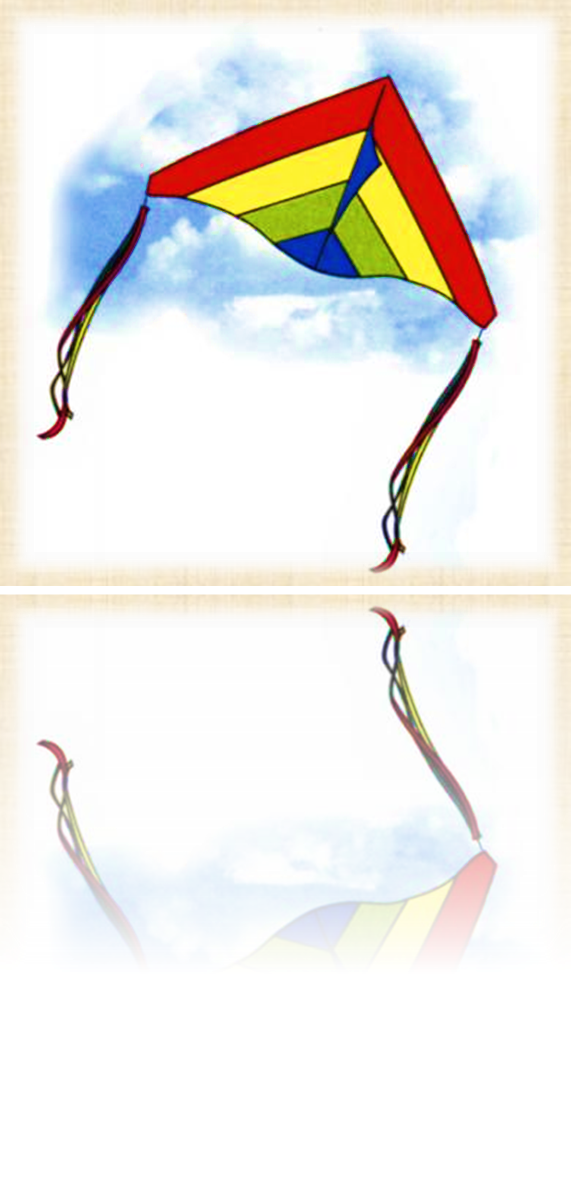 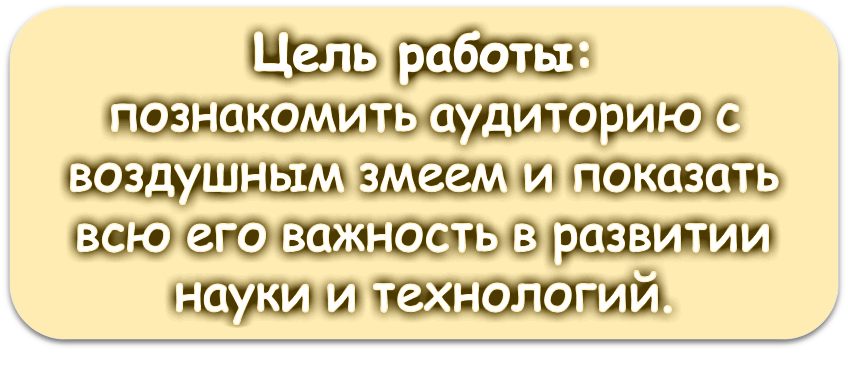 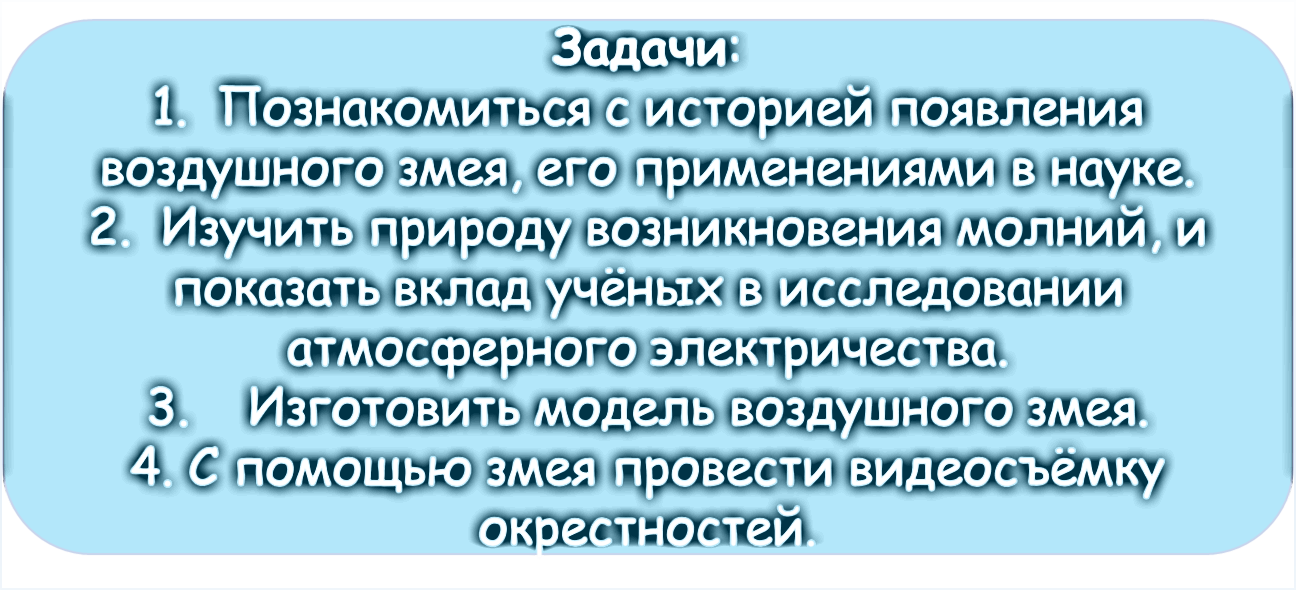 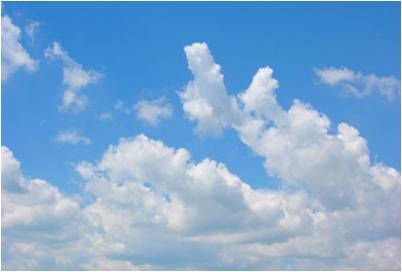 Из истории воздушного змея
Предполагают, что воздушный змей появился в Китае. 
Раскрашенные в разные цвета, змеи строились в виде рыб, птиц, жуков. Самой популярной фигурой был змей – дракон, который символизировал сверхъестественные силы.
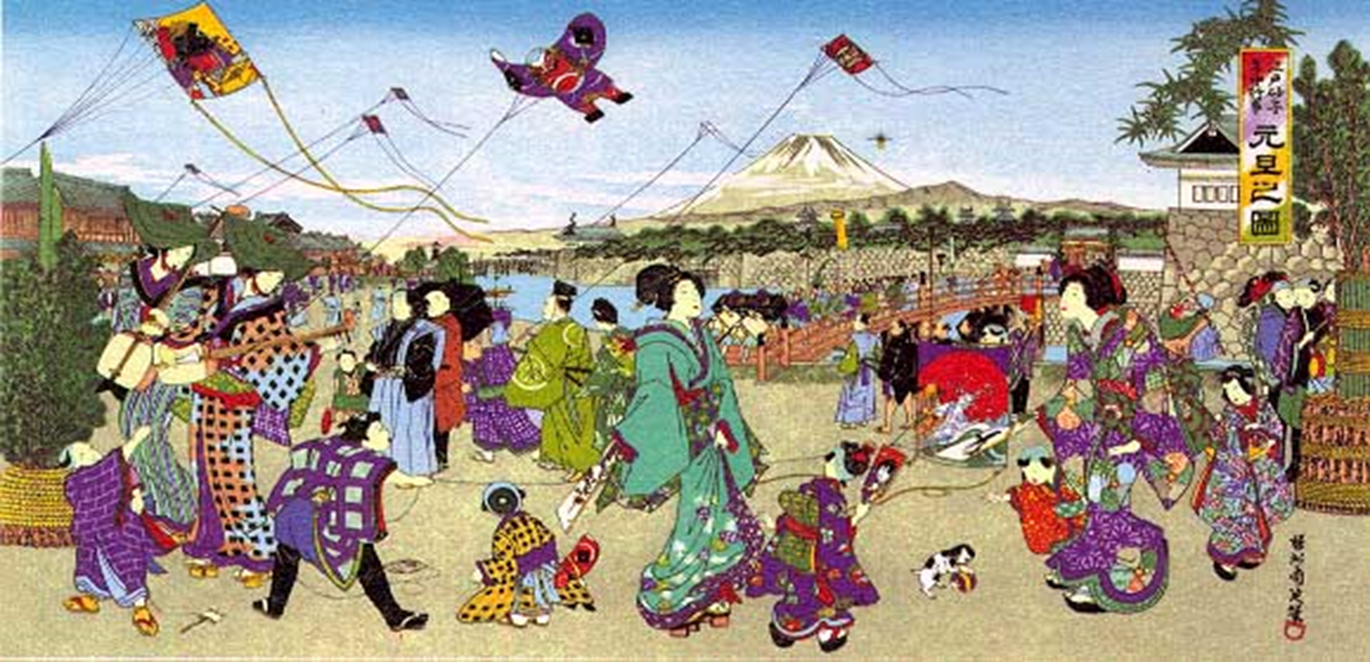 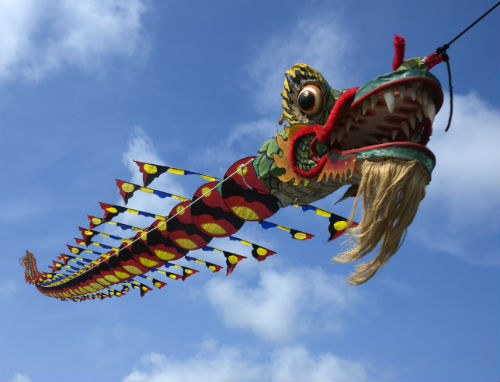 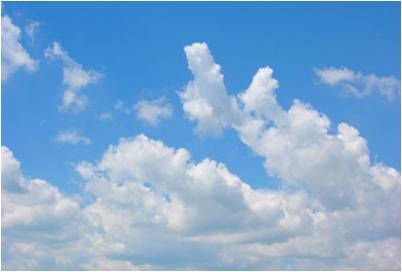 В IХ в. византийцы поднимали воина на воздушном змее. Воин с высоты бросал во вражеское войско зажигательные вещества.
В 17 в. в Японии доказано существование громадного змея Ван-Вана, который весил около 2,5 тонн, размах его крыльев достигал 27 м, а длина хвоста – 146 м.  Чтобы его запустить требовалось 200 человек
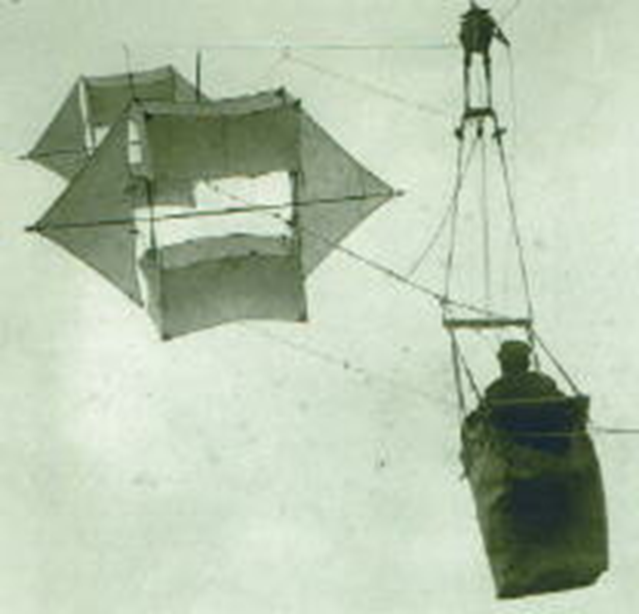 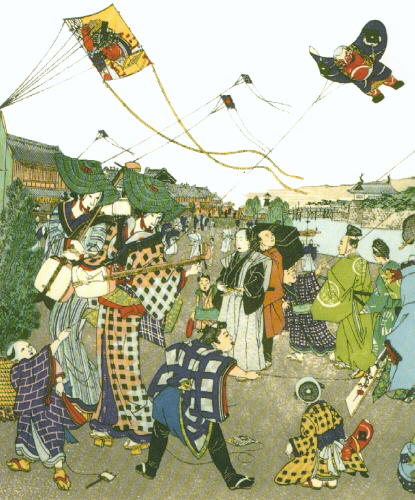 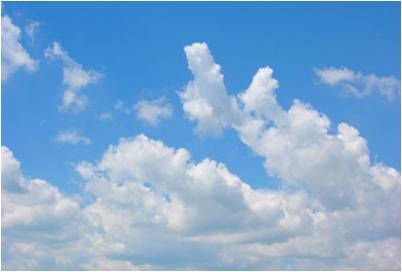 Почему змеи летают?
Воздушный змей - это летательный аппарат тяжелее воздуха. 
Для того чтобы воздух поднял змея вверх, он должен быть расположен под каким-нибудь углом (угол атаки) к воздуху потока. 
Чтобы воздушный змей в воздухе держался, его подъёмная сила должна равняться массе воздушного змея вместе с леской.
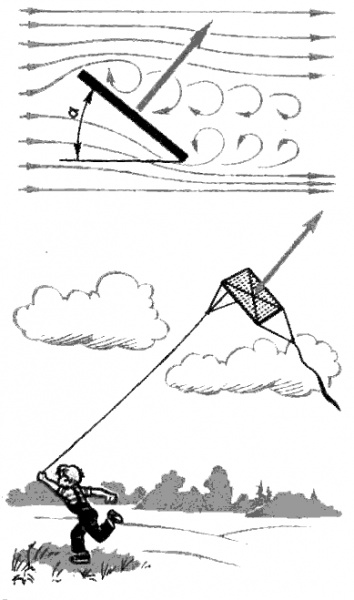 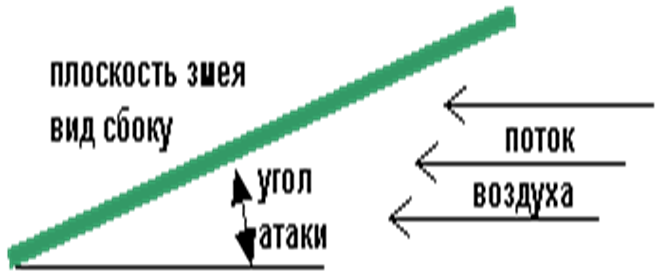 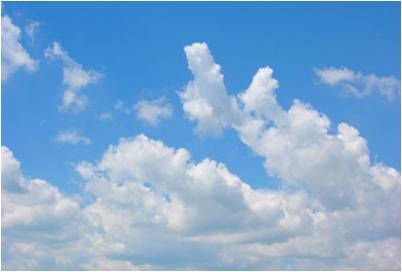 Области применения воздушного змея
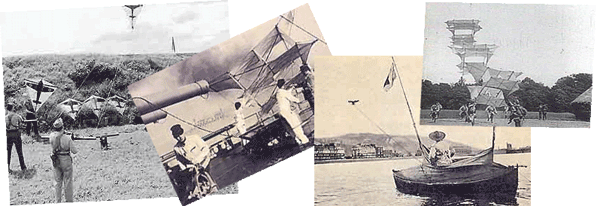 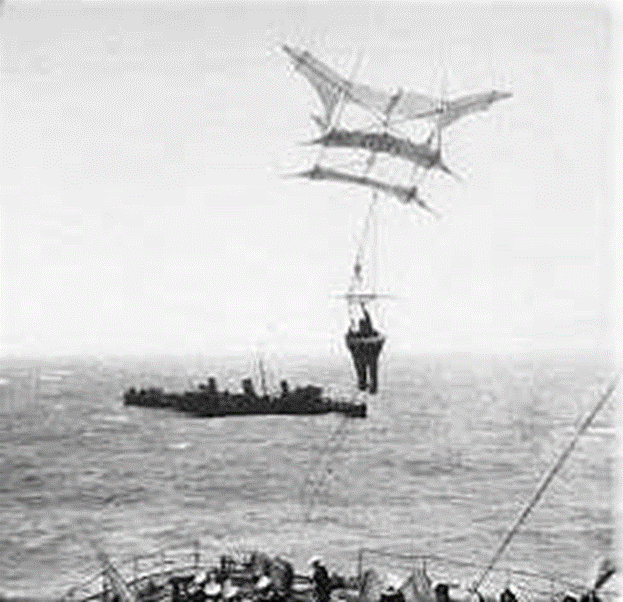 Основные направления применения змеев с момента их существования
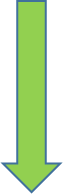 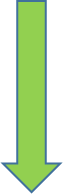 Военные действия
Обряды
Быт
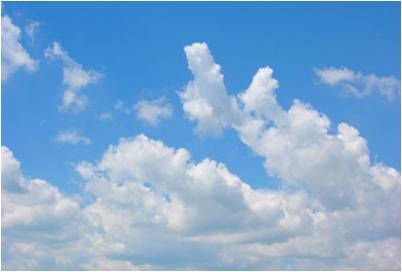 Радиолюбители как 100 лет назад, так и сейчас используют воздушного змея для получения устойчивого сигнала. При этом проволока, на которой крепится змей, исполняет роль мощной антенны. Такой способ использовал и А.С Попов в эпоху зарождения радио.
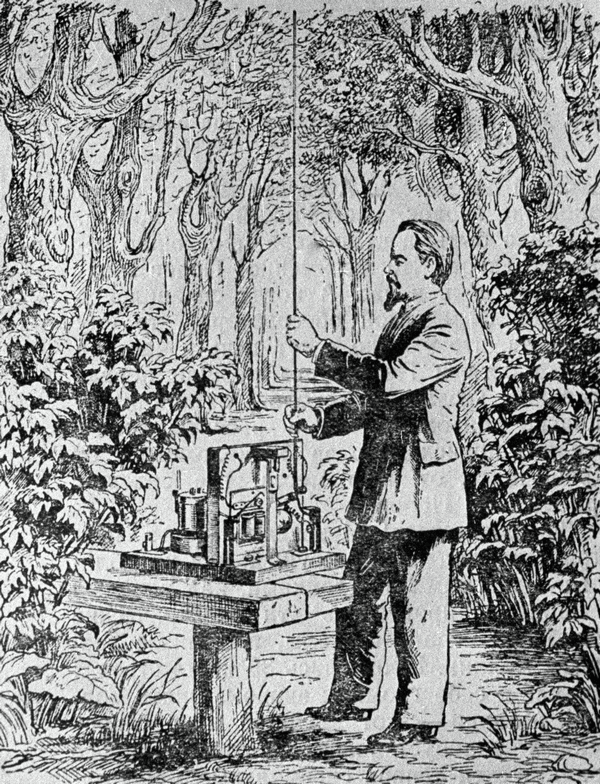 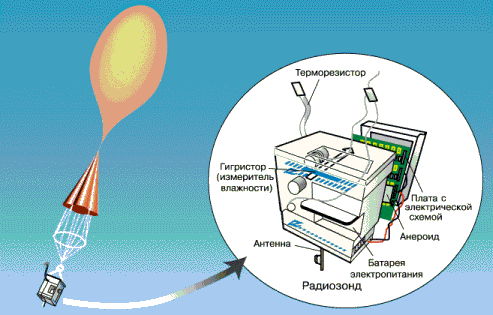 В метрологии на змей могут устанавливаться термографы, барографы и гигрографы. Данные позволят метрологам изучить изменения, происходящие в атмосфере.
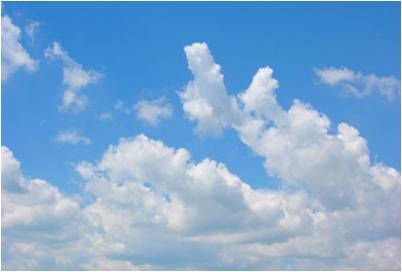 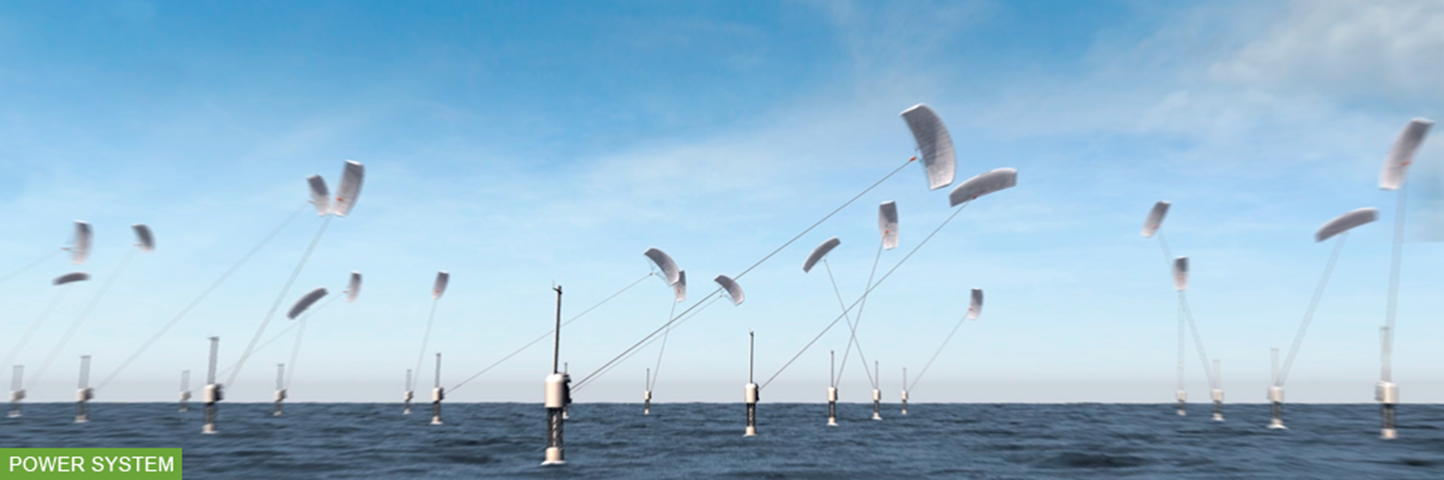 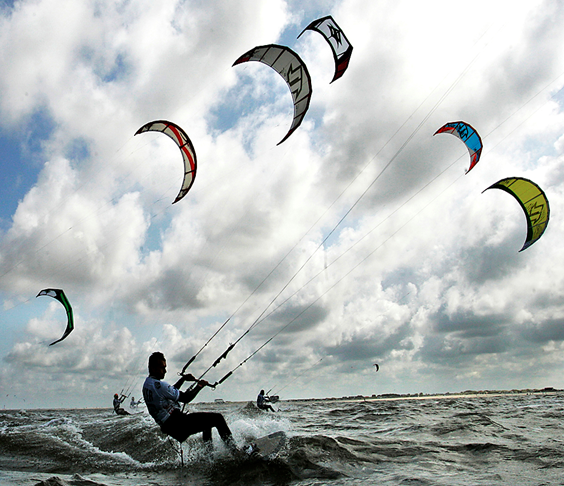 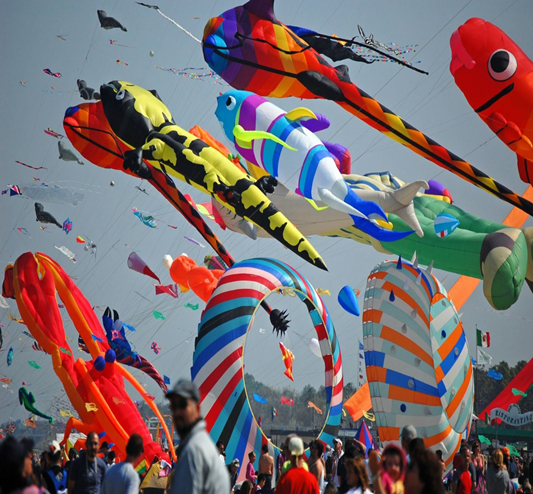 Кайтсерфинг – катание на лыжах или на водных досках с помощью воздушного змея.
Технология получения солнечной энергии с помощью воздушного змея, не имеющая аналогов (Великобритания).
Фестивали, посвященные этому древнему изобретению.
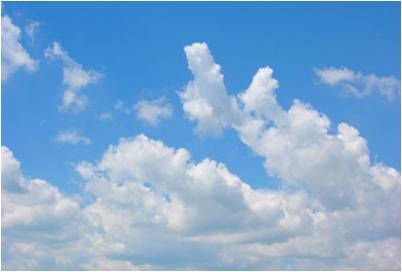 Изучение молнии с помощью воздушного змея
Я часто задавался вопросами: откуда появляется красивейшее явление под названием молния? И почему это величественная находка является столь разрушительной?  Попробуем в этом разобраться.
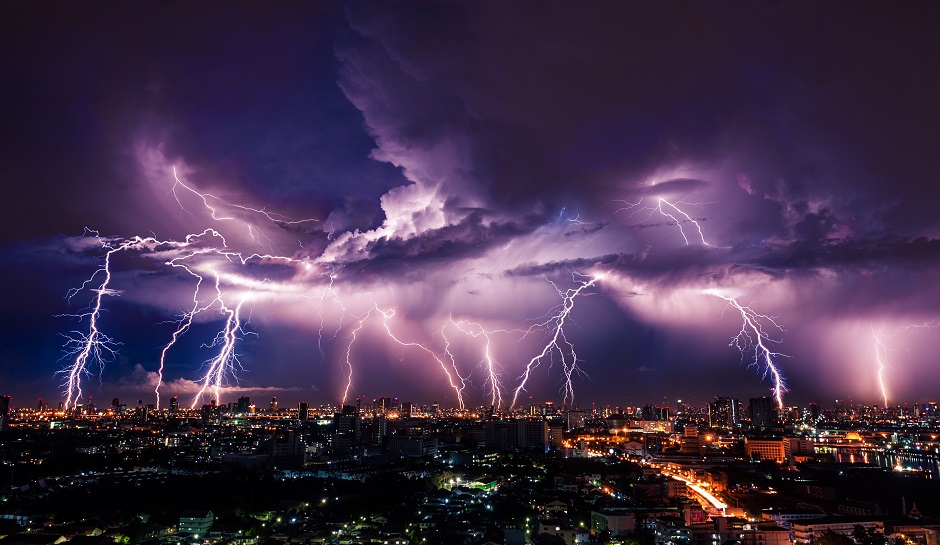 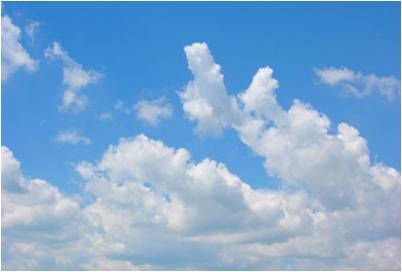 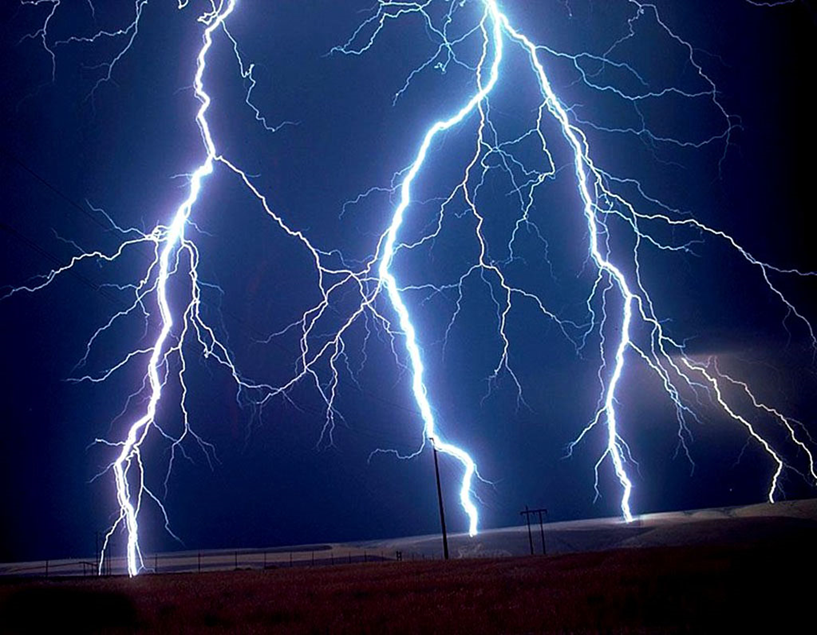 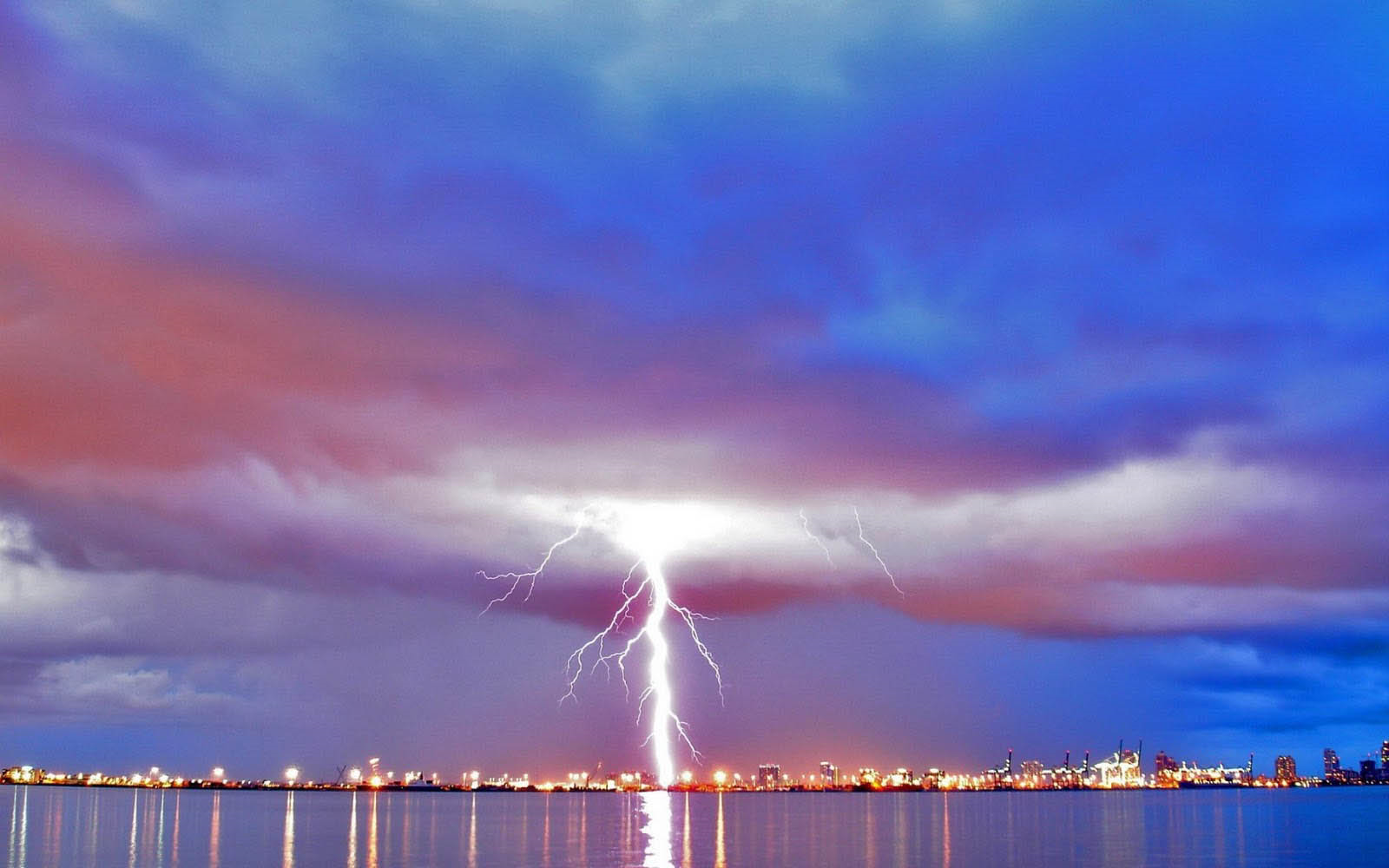 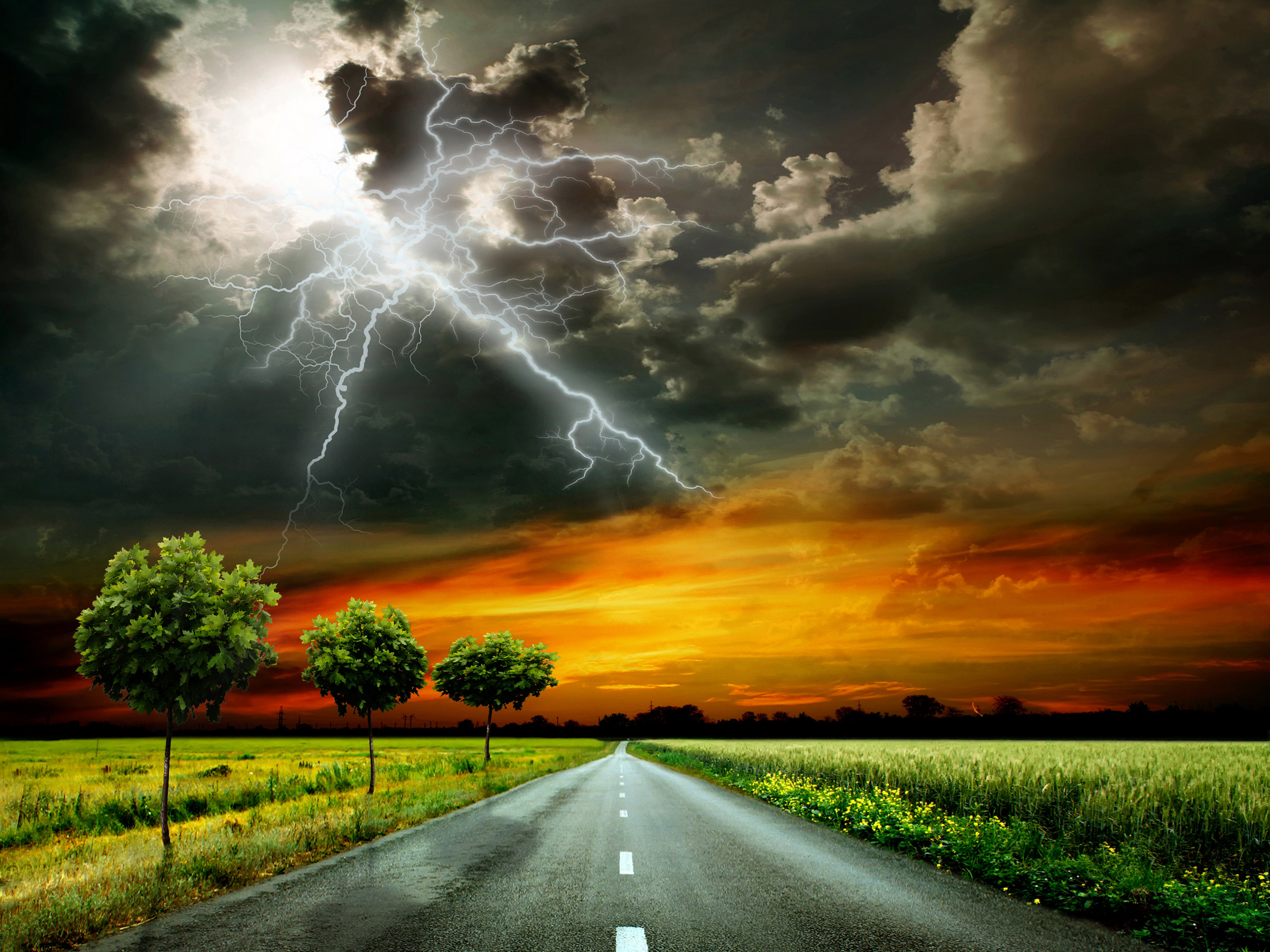 Молния - это необычное явление природы, похожее на гигантскую искру. Когда температура воздуха становится очень высокой в небе появляются грозовые облака, образующие тучи. В них-то и рождаются молнии.
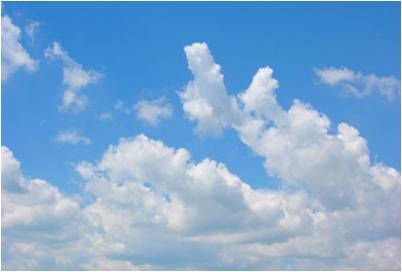 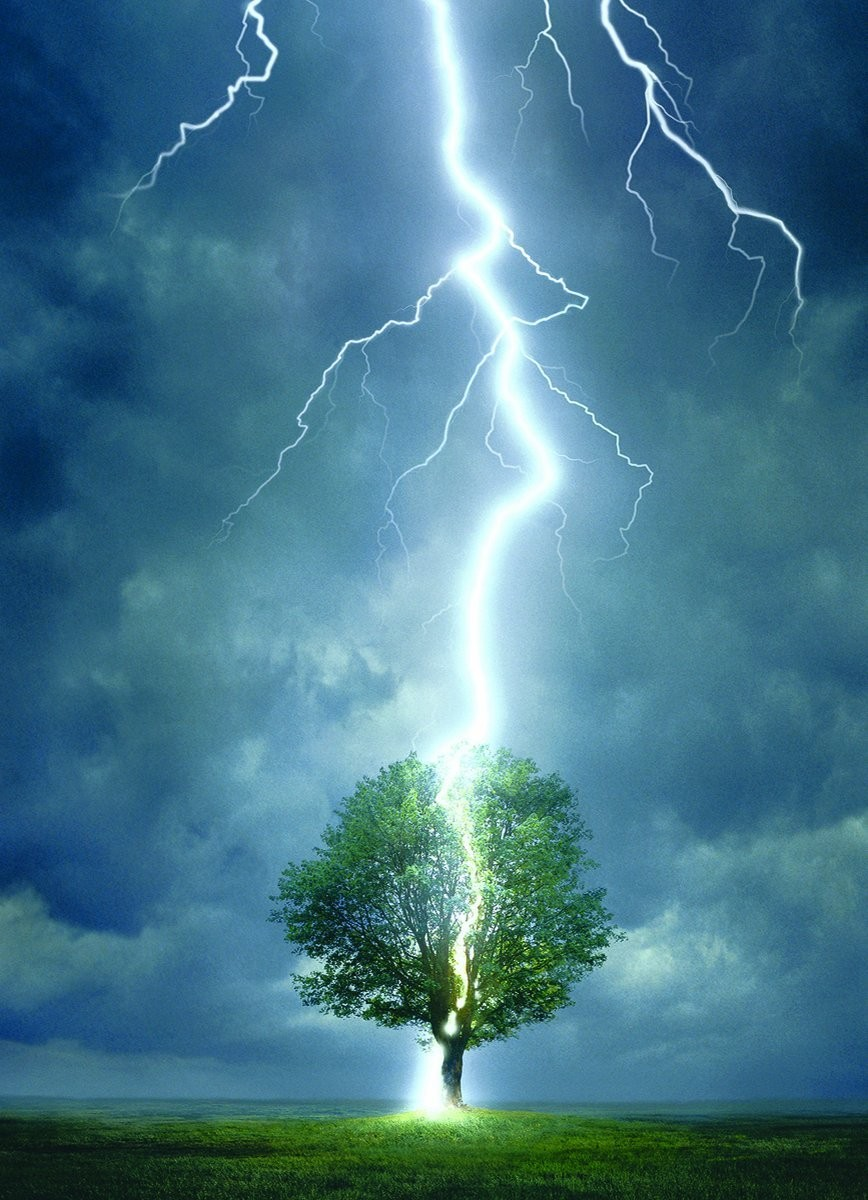 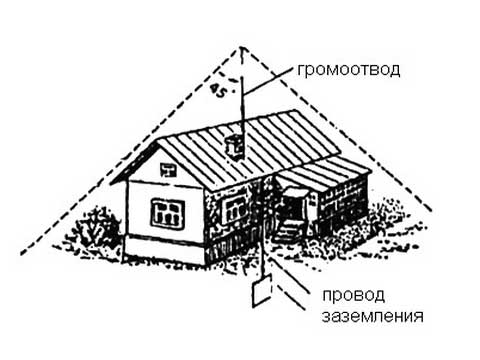 Продолжительность молнии не более секунды, но при этом она очень разрушительна: при её попадании в сооружения возникают пожары, раскалываются деревья, погибают люди.
Для защиты от удара молнии используются громоотводы.  По ним заряд молнии уходит в землю по безопасному пути.
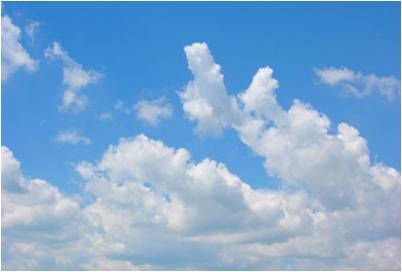 Эксперимент Б.Франклина
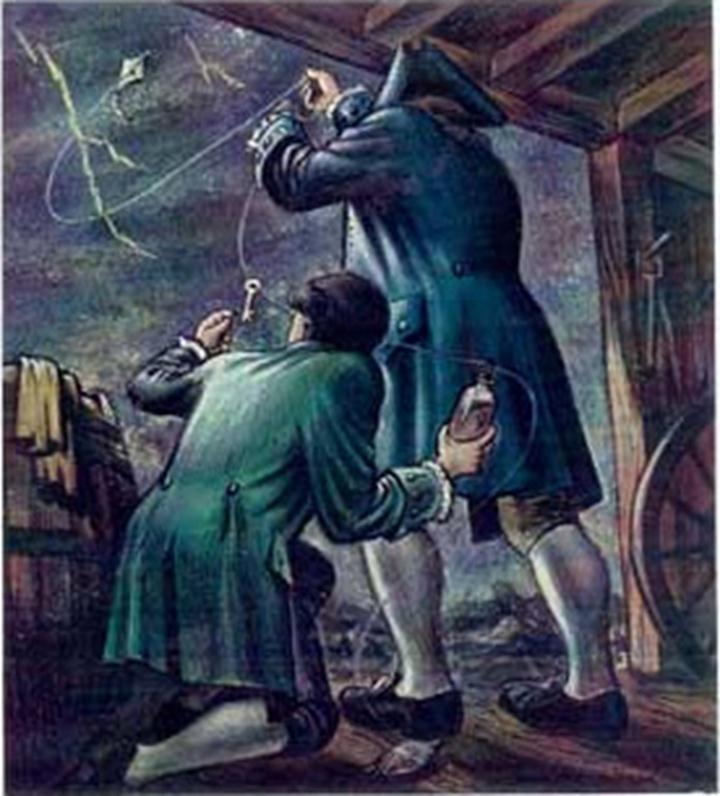 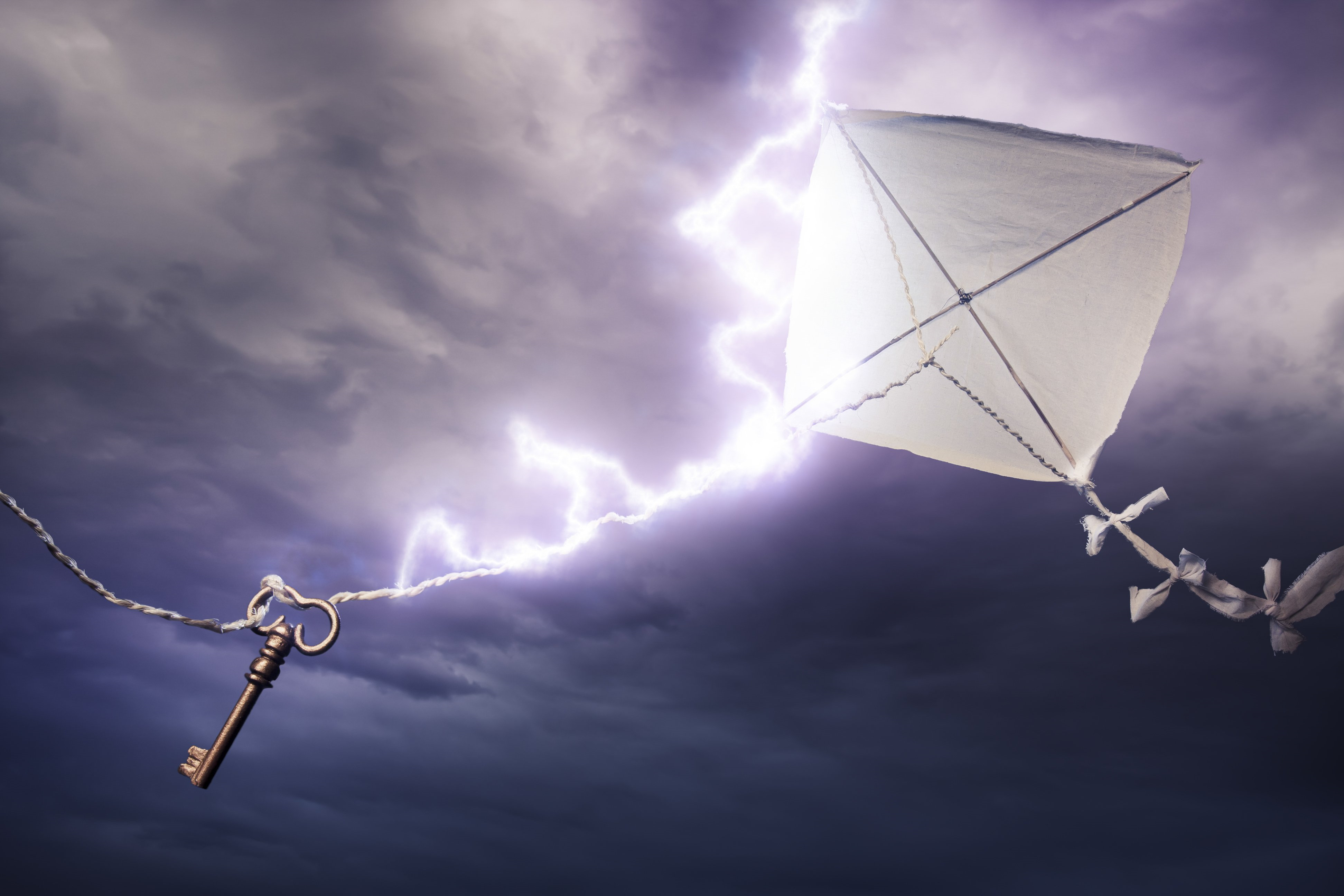 В середине 18 века во время грозы Бенджамин Франклин вместе с сыном запустили воздушного змея. На конце змея он установил небольшой железный штырь в качестве молниеотвода. Франклин привязал змей к веревке. К ней у самой земли он закрепил ключ от замка. Удар молнии должен был попасть в железный штырь. По нему электрический заряд от молнии по влажной веревке должен был передаться к металлическому ключу. При попадании молнии в змея, ключ оказался в светящемся круге. Это свечение и доказало электрическую природу данного явления.
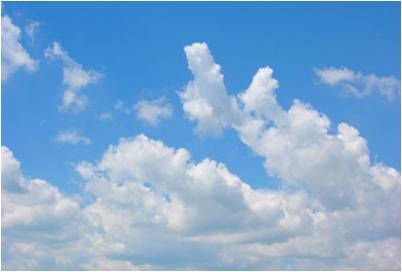 Практическая часть
На протяжении почти двух лет при Станции юных техников я посещаю объединение «Авиамоделирование». Познать основы аэродинамики полёта самолётов проще и легче, начиная с конструирования и запуска воздушного змея.
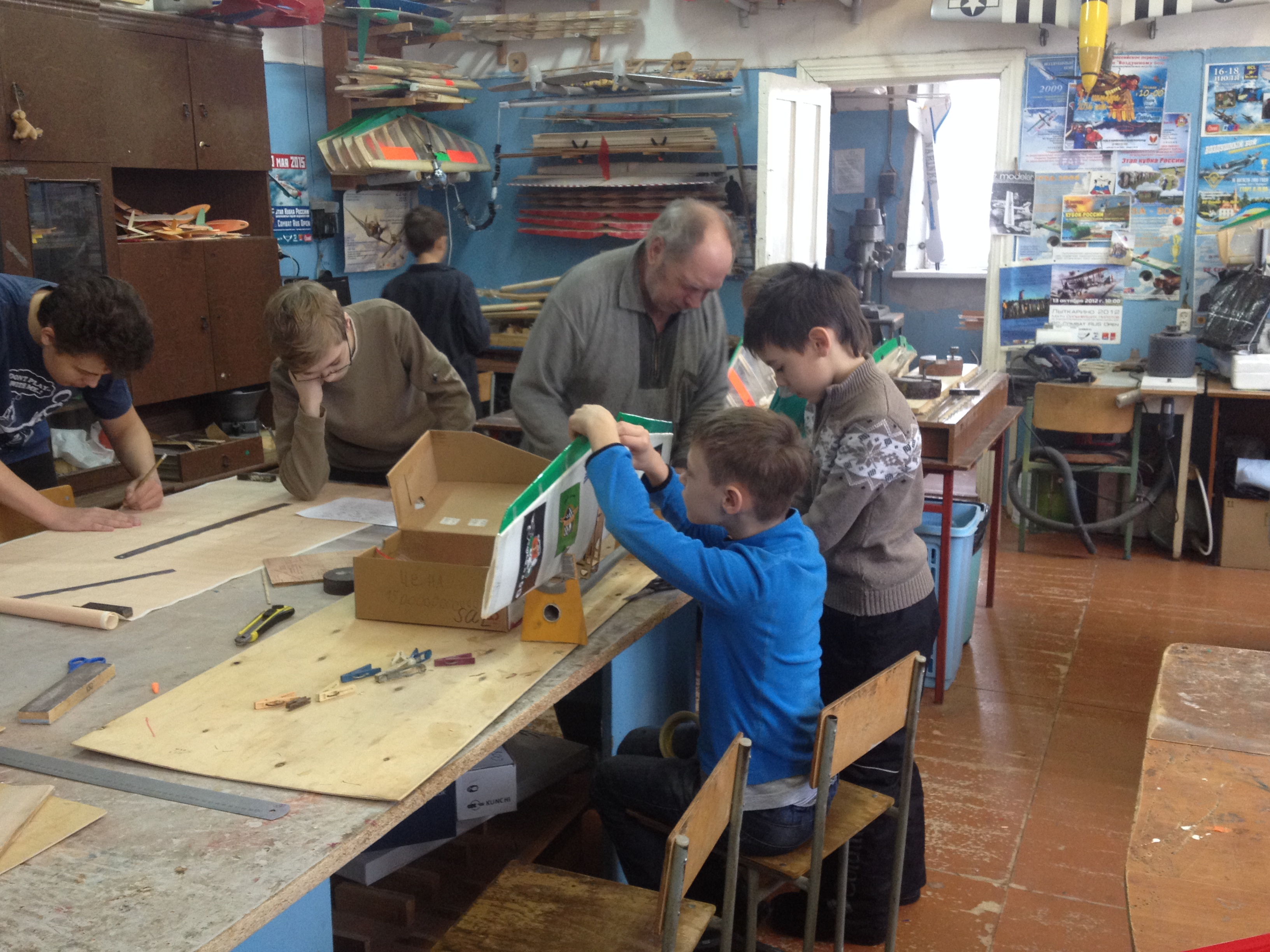 Цель: проведение эксперимента путём запуска воздушного змея с установленной  на нём аппаратурой для видеосъёмки и фиксации ландшафта земли.
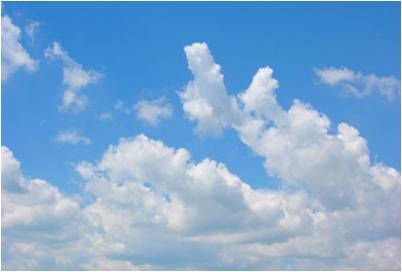 Изготовление воздушного змея
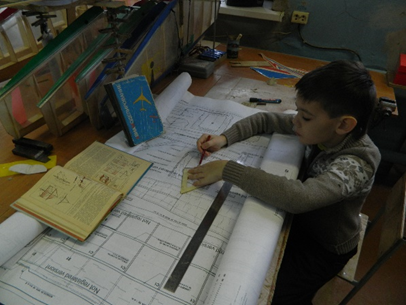 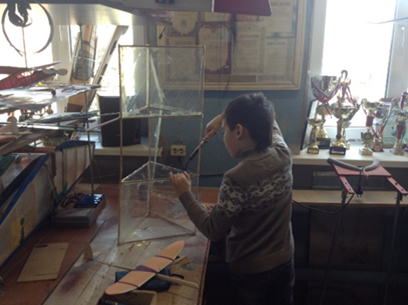 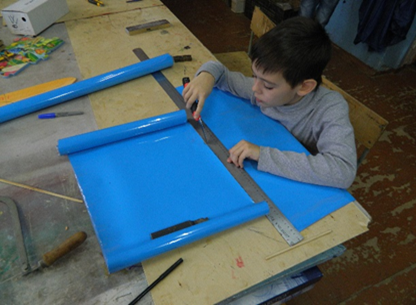 .
Чтение чертежа
Изготовление каркаса змея
Разметка термоусадочной плёнки
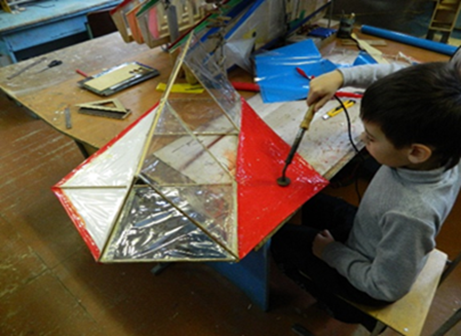 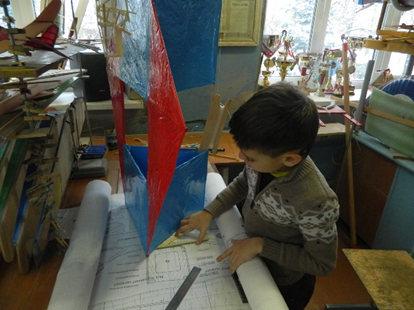 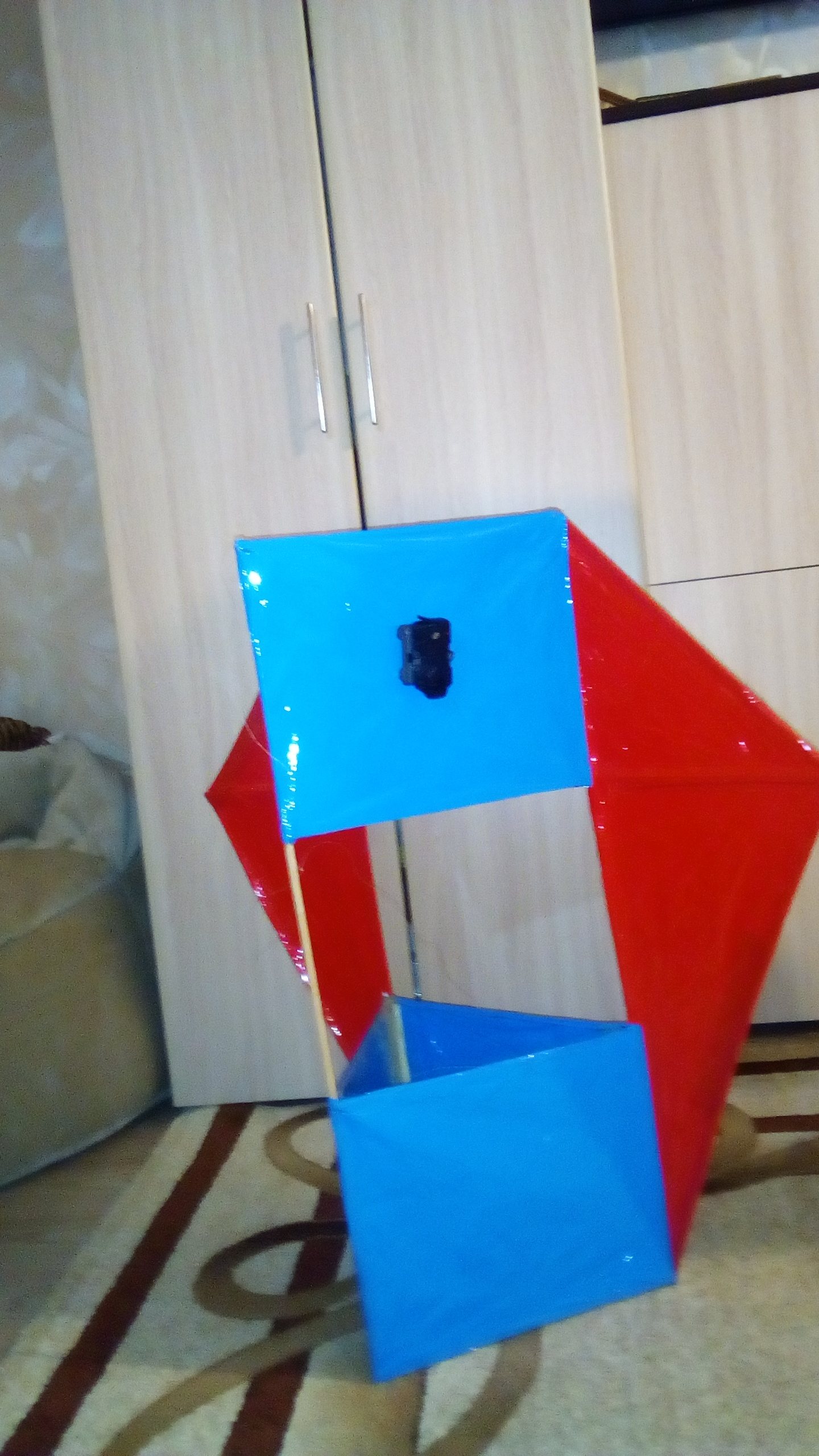 Обтягивание плёнкой каркаса змея
Снятие размеров и сверка с чертежом
Установка видеоаппаратуры
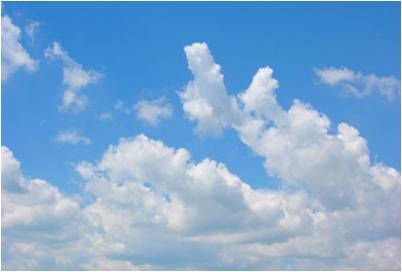 Запуск воздушного змея
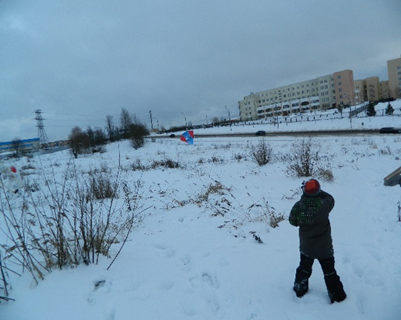 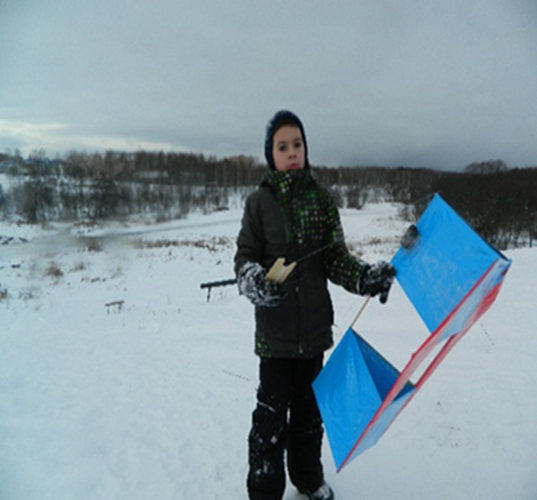 Запуск змея
Подготовка к запуску
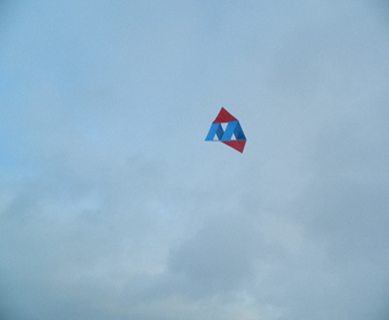 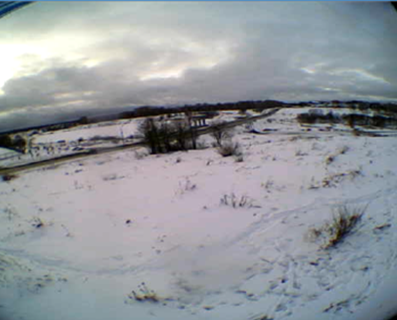 Полёт   воздушного змея
Фото отснятого видеоматериала
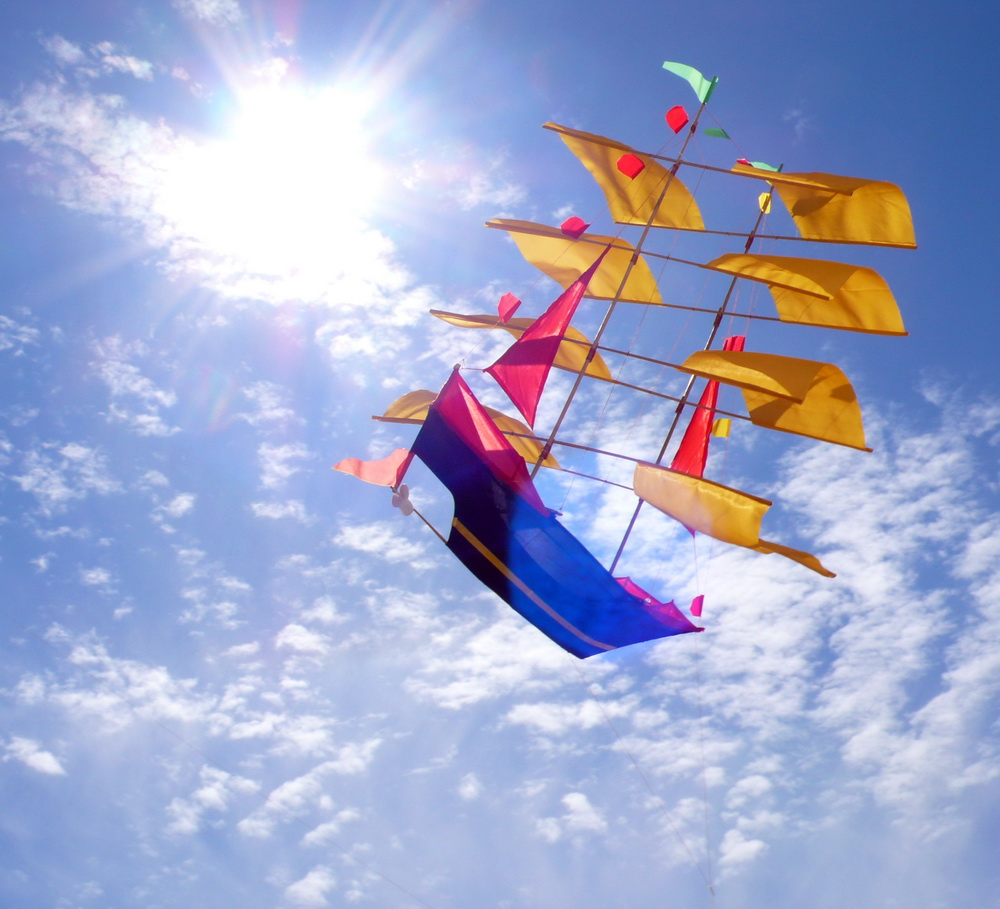 Итак, воздушный змей в наше время играет существенную роль в мире науки. Пройдёт еще немного времени, и нам откроются всё новые границы и возможности этого замечательного изобретения человечества. А пока мы, юные изобретатели, будем продолжать заниматься конструированием более сложных летательных аппаратов, изучать их, не забывая о том, что всему этому мы благодарны простому воздушному змею. 
А дальше…, как знать…
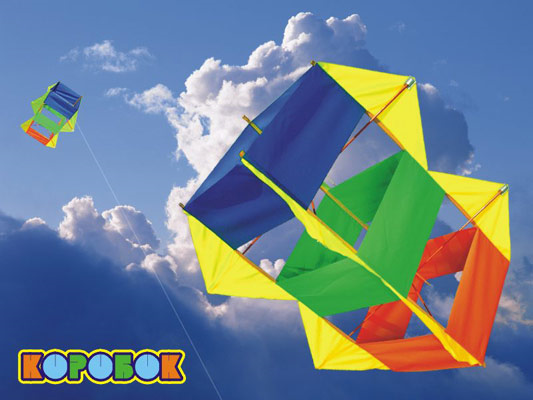 СПАСИБО ЗА ВНИМАНИЕ!